Transplantace krvetvorné tkáně
Ústav zdravotnických věd
1
Cvičení v hematoonkologii
Kontrolní otázky k tématu
Jaké jsou možnosti darování krvetvorných buněk?
Co znamená HLA antigen?
Jaké jsou podmínky pro vstup do registru krvetvorných buněk?
2
Cvičení v hematoonkologii
Transplantace krvetvorných buněk - indikace
- Akutní leukemie                    - mnohočetný myelom
Sporadicky chr.leukemie      - lymfomy
                                               - ak. leukemie
                                               - Ewingův sarkom, 
                                               - neuroblastom
Autologní
Alogenní
3
Cvičení v hematoonkologii
[Speaker Notes: Sporadicky u pacientů s pokročilými chronickými leukemiemi → díky léčbě inhibitory tyrozinkináz dnes nemocní většinou vůbec nepotřebují
Pozn. transplantace jsou indikovány především u mladších nemocných s prognosticky nepříznivým nebo pokročilým onemocněním.]
Období před transplantací - pacient
Důsledná edukace pacienta
Sledovat psychický stav, event. intervence
Seznámení pacienta s „life island“
Vyšetření před transplantací – fyzikální vyšetření, odběr krve (KO, Biochemie, atd.) moči, mikrobiologie, EKG, ECHO, RTG S+P, spirometrie, RTG paranasalních dutin, neuro. stomato. vyš., gyn. vyš.
Zavedení CŽK + celotělová chemoterapie, event. radioterapie
4
Cvičení v hematoonkologii
Transplantace – přípravné období
Cca 1 týden před transplantací
Zajistit/zjistit, zda u pacienta neprobíhá ak.respirační onemocnění
Aplikace chemoterapie event. radioterapie
Podaní silných imunosupresiv (Cyklosporin A)→ lepší přihojení krvetvorných buněk od dárce
Přípravné dny značíme symbolem - , např.  - 7
5
Cvičení v hematoonkologii
Transplantace – den 0
Infuze pro rehydrataci organismu
Sterilní stolek + pomůcky pro transplantaci za přísně aseptických podmínek!
Transplantát je aplikován lékařem do CŽK (10 ml ponecháno ve vaku pro kultivaci) 
Po aplikaci pacient zůstává v izolačním pokoji „life island“ , po cca 14 dnech dochází k postupné obnově krvetvorby
6
Cvičení v hematoonkologii
Časné potransplantační období
Komplikace spojené s chemoterapií a radioterapií před transplantací (nejvíce zažívací trakt, sliznice, vlasové váčky)
Útlum kostní dřeně
Infekce!
7
Cvičení v hematoonkologii
Nemoc štěpu proti hostiteli – GVHD – graft-versus-host disease)
Komplikace alogenní transpl. krvetvorných buněk
Je vyvolána lymfocyty dárce
Akutní a chronická forma
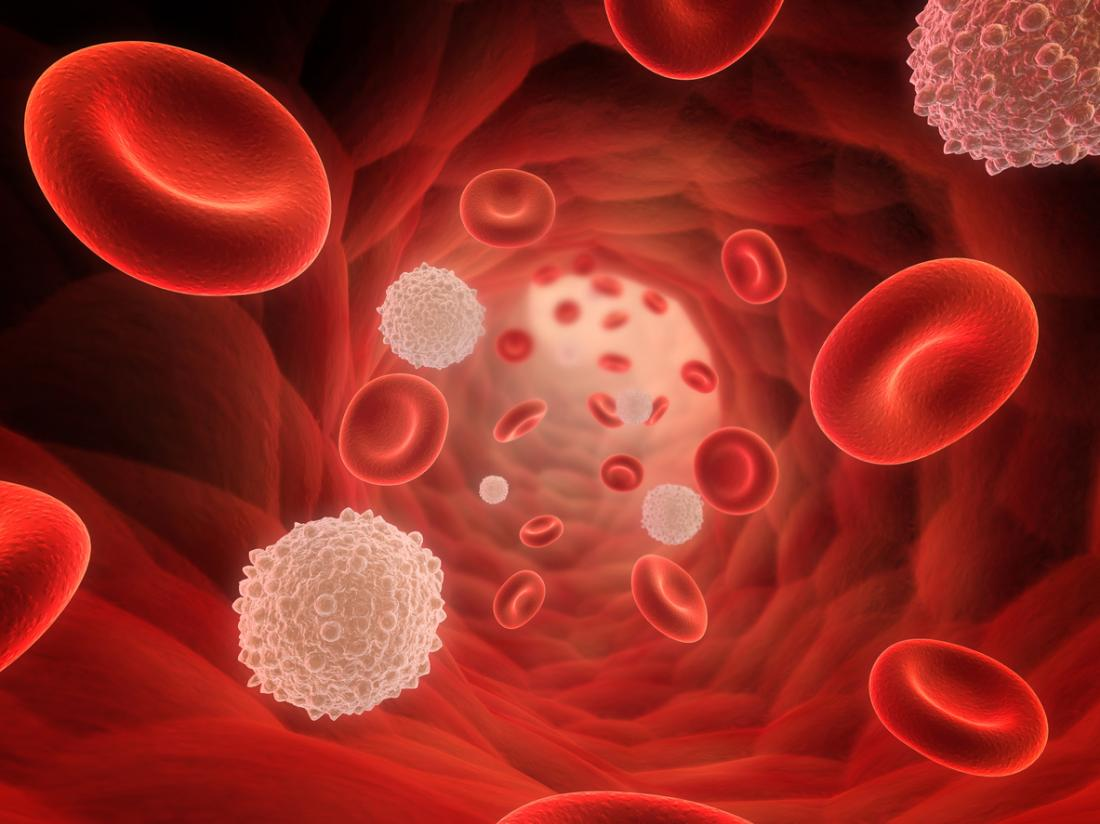 8
Cvičení v hematoonkologii
Akutní GVHD
Vzniká do dne 100 po alogenní tranpslantaci

Projevy:
1. Kůže – erytém, exantém, puchýře až deskvamace kůže
2. Játra – projevuje se cholestázou a rozvojem ikteru
3. Trávící ústrojí – nechutenství, nauzea, zvracení, průjmy.
9
Cvičení v hematoonkologii
Chronická GVHD
Vzniká od dne 100 po alogenní transplantaci
Nemoc se může vyvinout z akutní formy
První příznaky – vysušená, svědící postupně olupující se kůže; pocit sucha v ústech, potíže s polykáním, pálení a sucho v očích
Postupně zasahuje játra, plíce, srdce, svaly→ ztlumit podáním imunosupresiv+kortikosteroidů
Pozn. Někdy mírná forma GVHD je prevencí recidivy původního onemocnění!
10
Cvičení v hematoonkologii
Období rekonvalescence
Období po propuštění z nemocnice
Pravidelné kontroly – KO, hladina cyklosporinu A, biochemie.
Ochrana před infekci
Při patologii vyšetření – opětovná hospitalizace
životospráva
11
Cvičení v hematoonkologii
Typy leukemie
12
Cvičení v hematoonkologii
Kazuistiky
13
Cvičení v hematoonkologii
Akutní myeloidní leukemie (AML)
Vzniká nádorovou přeměnou zárodečných buněk myeloidní řady v kostní dřeni s postupným hromaděním mladých, abnormálních elementů (blastů) v krvi, v kostní dřeni. V případě šíření blastů do dalších ogránů (játra, slezina, lymfatické uzliny, mozek…)= extramedulární postižení
14
Cvičení v hematoonkologii
AML – vznik/rizikové faktory
Vznik – výsledek vrozených/získaných mutací v genech DNA.
Rizikové faktory – ve většině případů nelze identifikovat a mutace vzniká náhodně, ovšem riziko může zvyšovat: benzen, předchozí protinádorová terapie, radiační záření, myelodysplastický syndrom, Downův sy.
15
Cvičení v hematoonkologii
AML - příznaky
16
Cvičení v hematoonkologii
AML - léčba
indukční chemoterapie → uvést chorobu do remise 
Konsolidační léčba → udržení kompletní remise a zabránění návratu onemocnění (samotná chemoterapie, chemoterapie s autologní nebo alogenní transplantací
17
Cvičení v hematoonkologii
Akutní lymfoblastová leukemie - ALL
Vzniká nádorovou přeměnou zárodečných buněk lymfoidní řady v kostní dřeni. Lymfoblasty se v kostní dřeni rychle množí a postupně se vyplavují do krve a následně i do orgánů (lymfatické uzliny, slezina, játra, mozek atd.)
18
Cvičení v hematoonkologii
ALL - vznik
Mutace v genech
Nejč. nádorovým onemocněním dětského věku (1. až 5. rok)
Rizikové faktory obdobné jako u AML, ale i zde platí, že nelze odhalit příčinu vzniku.
19
Cvičení v hematoonkologii
ALL - příznaky
Obdobné jako u AML + kloubní a kostní bolest u 1/3 pacientů, zejména dětí.
20
Cvičení v hematoonkologii
ALL - léčba
Indukční léčba – má 2 fáze, profilakticky i  chemoterapie intratekálně + ozáření neurokrania
Konsolidační chemoterapie – udržovací terapie i několik let
Alogenní transplantace u vysoce rizikových pacientů
Prognóza variabilní, trvalého vyléčení asi 1/3
21
Cvičení v hematoonkologii
Chronická myeloidní leukemie - CML
Vzniká neoplastickou transformací hematopoetické kmenové buňky.
Typická chromozomální aberace reciproční translokací mezi 9. a 22. chromozomem
22
Cvičení v hematoonkologii
CML - příznaky
Není žádný specifický příznak pro CML, příznaky obdobné jako u AML a ALL
Průběh má 3 fáze: 1. chronická fáze 
                                 2. akcelerovaná fáze
                                 3. blastický zvrat
23
Cvičení v hematoonkologii
CML - léčba
Díky pokroku v léčbě ↓ pokročilých fází CML
Cytoredukce hydroxyureou následně tyrozinkinazovými inhibitory (blokují proliferaci buněčných linií)
Alogenní transplantace nyní již jen u pacientů rezistentních na TKI
24
Cvičení v hematoonkologii
Chronická lymfatická leukemie - CLL
Proliferace a akumulace zralých lymfocytů, které infiltrují kostní dřeň, periferní krev, lymfatické uzliny, slezinu, játra atd.
Nejčastější leukemie v ČR!
25
Cvičení v hematoonkologii
CLL - příznaky
Zpočátku zcela nenápadné
V pokročilých stadiích – únava, noční pocení, krvácivé projevy, hepatomegalie, splenomegalie, lymfadenopatie, závažné infekce vlivem deficitu protilátkové a buněčné imunity.
26
Cvičení v hematoonkologii
CLL - léčba
Kombinace cytostatik a monoklonálních protilátek,
Kortikoidy u autoimunitních projevů
U mladších pacientů s agresivním průběhem zvážení alogenní transplantace.
27
Cvičení v hematoonkologii